قدوس قدوس قدوس
قدوس، قدوس، قدوسخداوند خدای قادر مطلقکه بود و هست و می‌آیدبود پر از جلالت آسمان و زمین
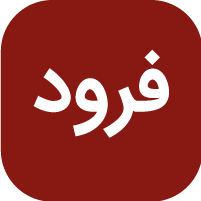 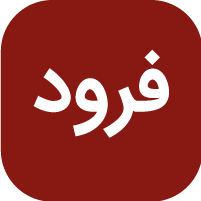 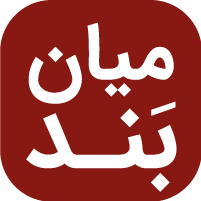 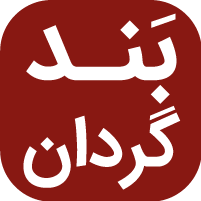 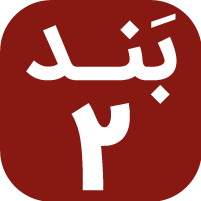 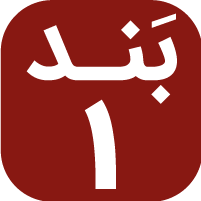 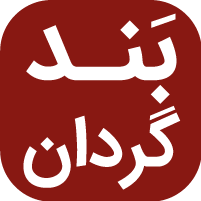 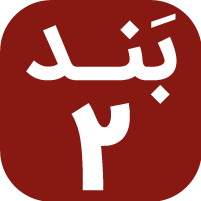 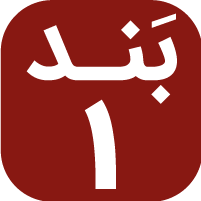 سزاوار، سزاوار، سزاوارسزاوار بره خداکه خون خود را فدا کردیاز همه قوم‌های جهان مردم را خریدی
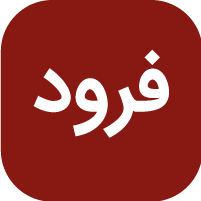 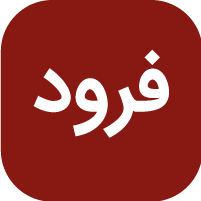 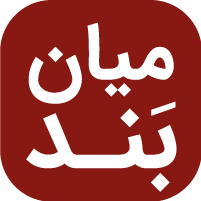 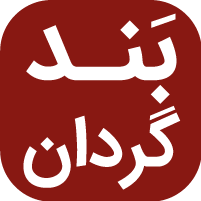 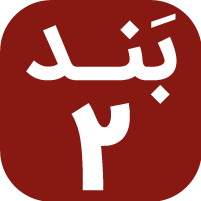 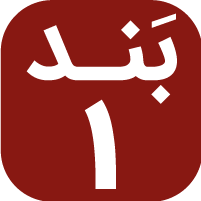 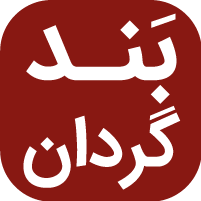 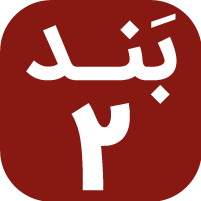 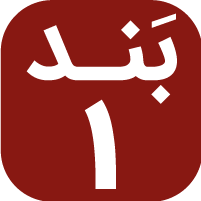 سزاوار برکت،‌ سزاوار حرمتسزاوار جلال، سزاوار قدرتسزاوار پرستش، سزاوار ستایش، سزاوار حمد و تمجید، سزاوار شکرگزاری
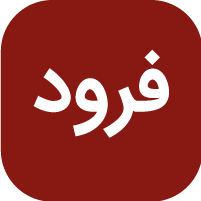 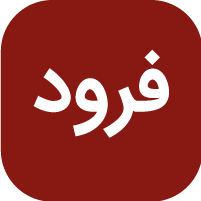 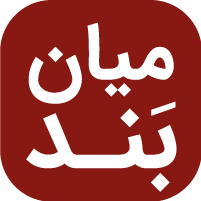 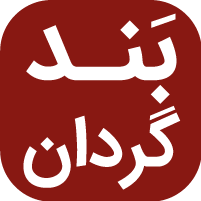 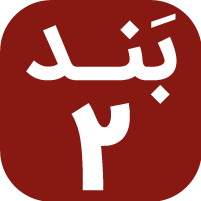 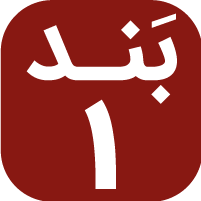 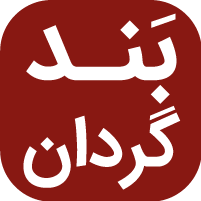 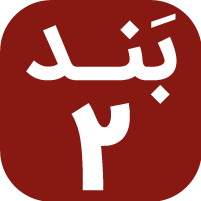 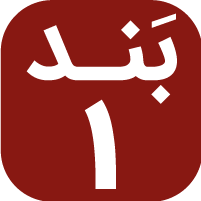 قدوس، قدوس، قدوسخداوند خدای قادر مطلقکه بود و هست و می‌آیدبود پر از جلالت آسمان و زمین
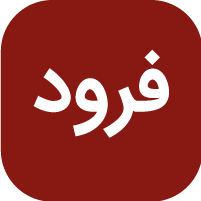 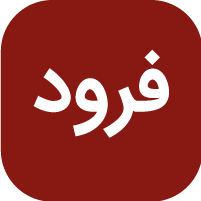 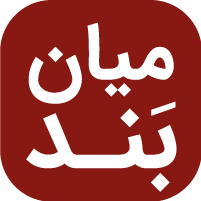 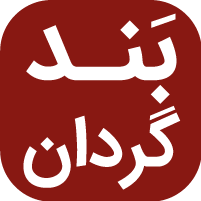 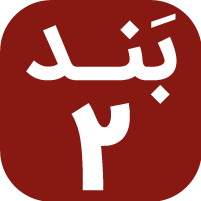 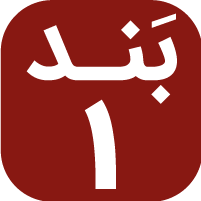 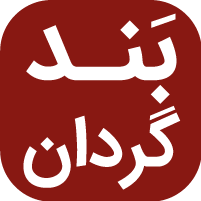 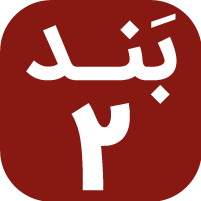 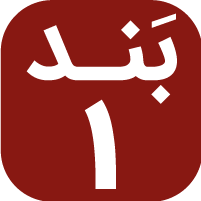 سزاوار، سزاوار، سزاوارسزاوار بره خداکه خون خود را فدا کردیاز همه قوم‌های جهان مردم را خریدی
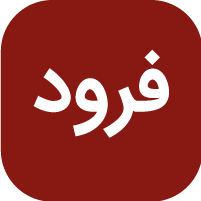 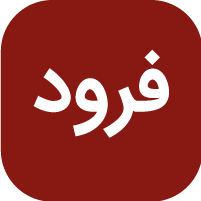 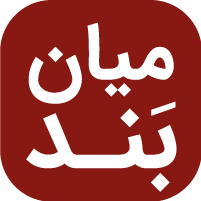 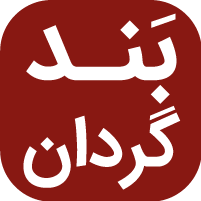 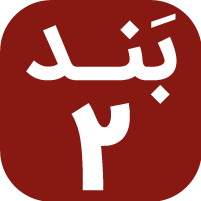 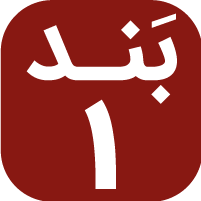 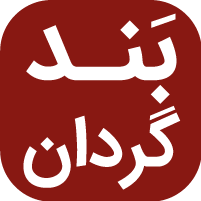 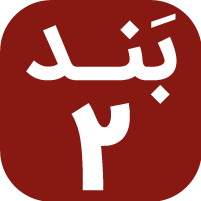 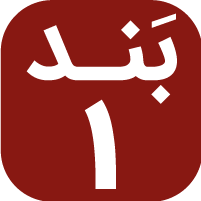 سزاوار برکت،‌ سزاوار حرمتسزاوار جلال، سزاوار قدرتسزاوار پرستش، سزاوار ستایش، سزاوار حمد و تمجید، سزاوار شکرگزاری
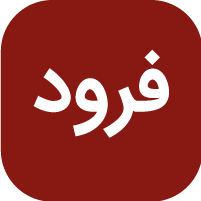 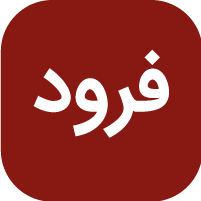 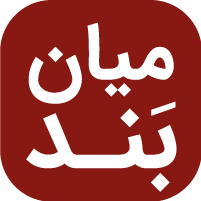 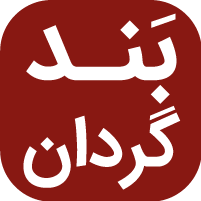 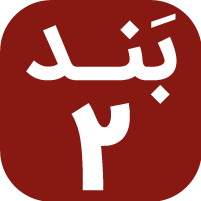 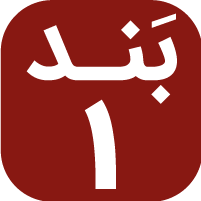 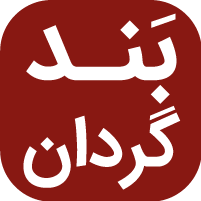 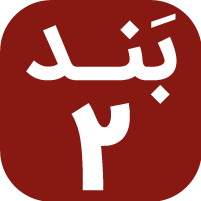 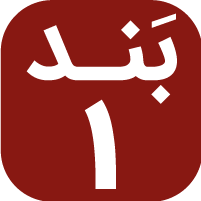 سزاوار تمام دلمسزاوار تمام جانمسزاوار تمام فکرمسزاوار تمام قدرتم
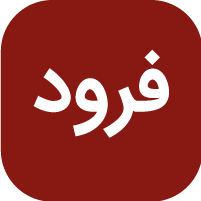 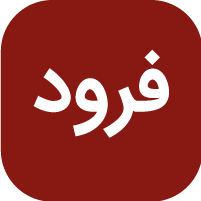 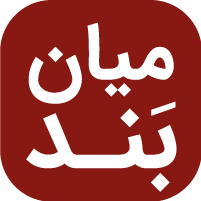 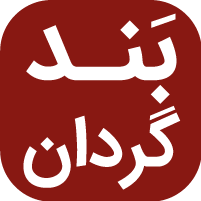 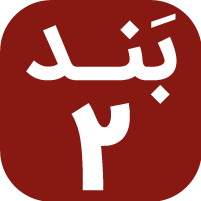 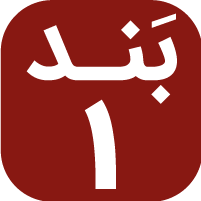 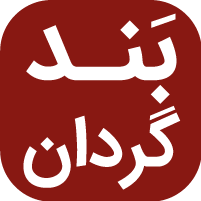 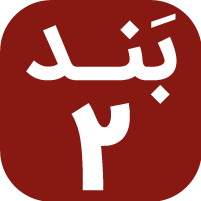 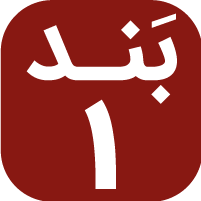 ای عیسی توبود و نبودم هستیتو دار و ندارم هستیتو عیسی هستی
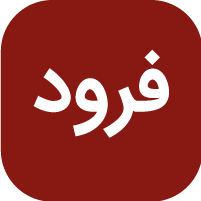 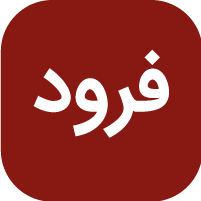 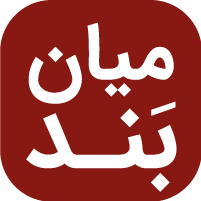 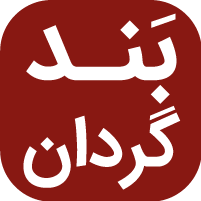 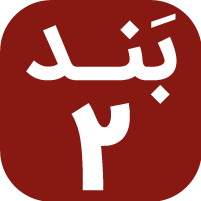 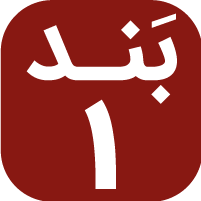 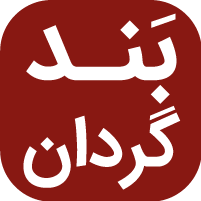 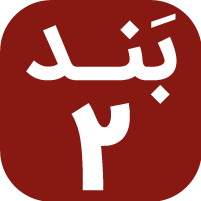 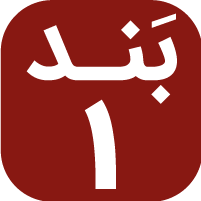 ای منجی منتو بود و نبودم هستیتو دار و ندارم هستیتو سزاوار هستی
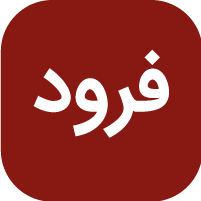 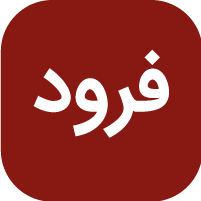 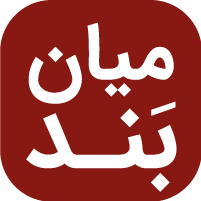 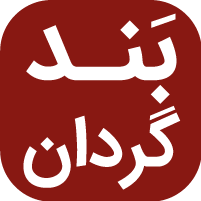 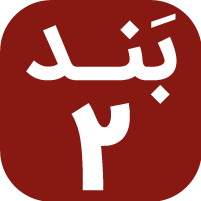 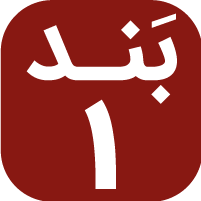 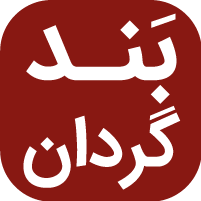 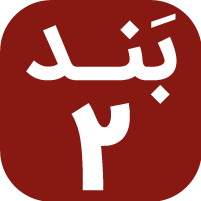 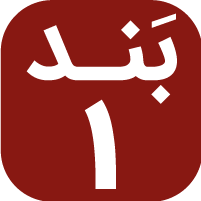